Journey of a Seed
www.Cigarandrum.com
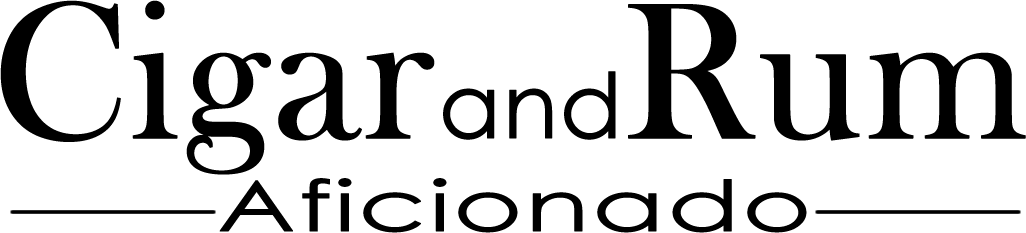 SEEDS & PLANTS
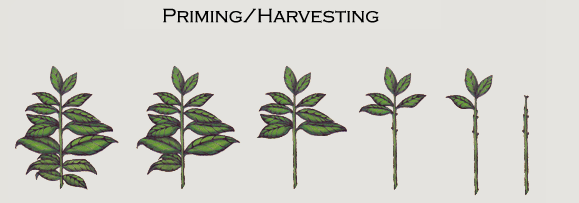 Tobacco plants grow to 6 feet in 8 – 10 months 
  They are harvested beginning late February
  Leaves are picked (primed) in pairs from the    bottom to the top (6-7 pairs per tree)
  Leaves are sorted, bundled and hung from poles to dry
  After of drying the leaves are stacked in bundles to ferment
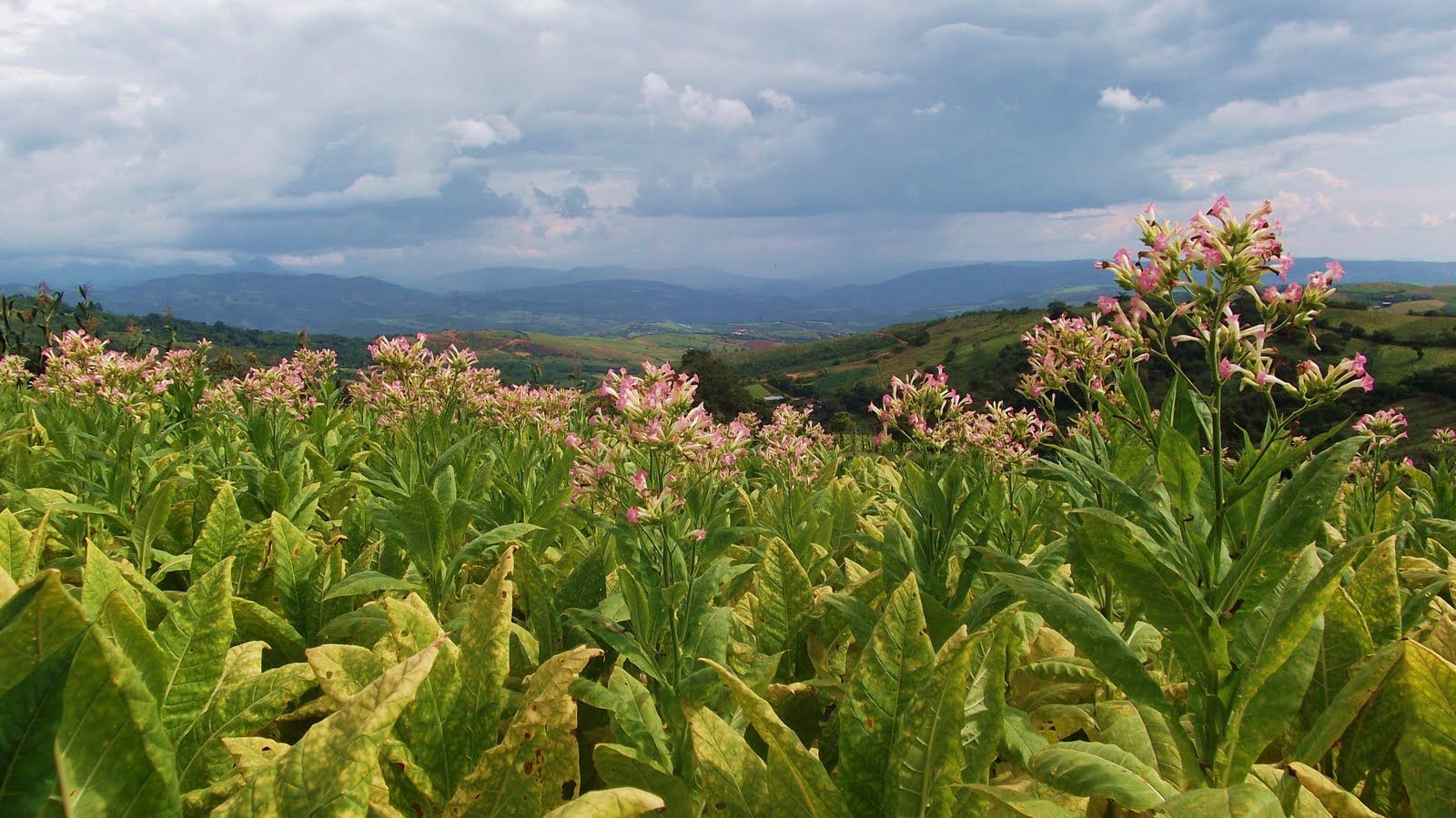 [Speaker Notes: Two most famous seed varietals in the history of cigars: Corojo and Criollo. Their descendants are in most premium cigars made today. While many hybrids have been created over the years [in and outside of Cuba], these two legendary seed strains make excellent specimens for serious study.]
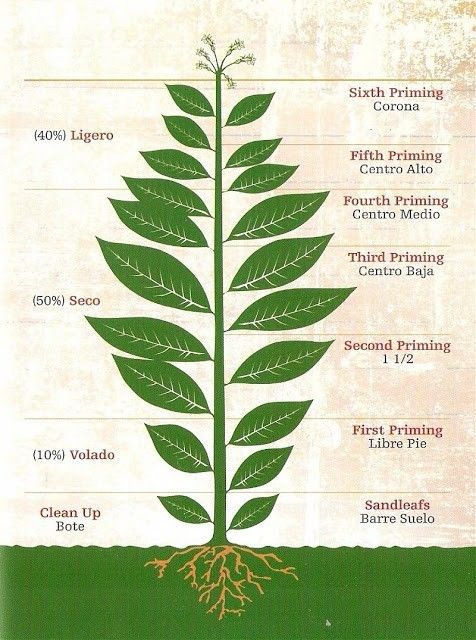 Leaves
Ligero leaves are at the top of the tobacco plant and are considered the strongest and most flavorful due to their direct exposure to sunlight.
  Viso leaves generally comprise the filler tobacco for cigars. The flavors and strength of the leaves become more subtle the lower you go in the primings. 
  Seco leaves generally comprise the filler tobacco for cigars. The flavors and strength of the leaves become more subtle the lower you go in the primings. 
  Capote leaves are used for the binder leaf of a cigar. Capote leaves are found just above Volado leaves on a tobacco plant.
Viso
Capote
[Speaker Notes: Two most famous seed varietals in the history of cigars: Corojo and Criollo. Their descendants are in most premium cigars made today. While many hybrids have been created over the years [in and outside of Cuba], these two legendary seed strains make excellent specimens for serious study.]
Air Curing
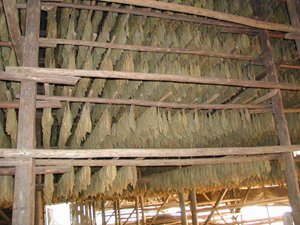 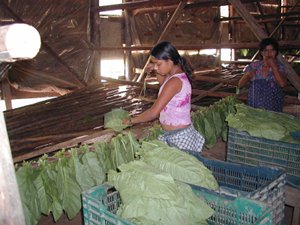 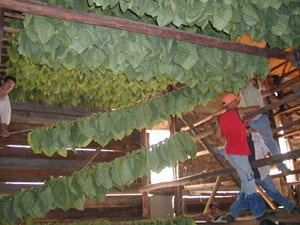 Fermentation
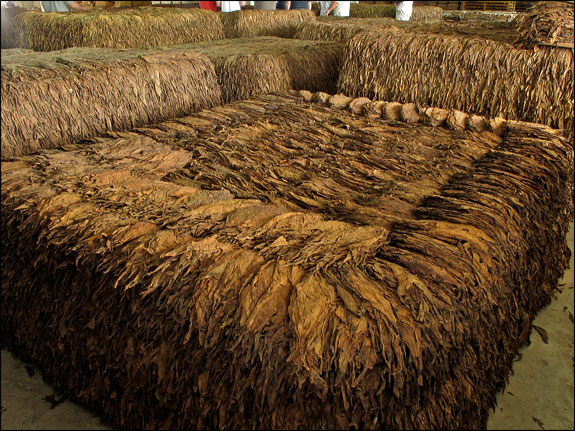 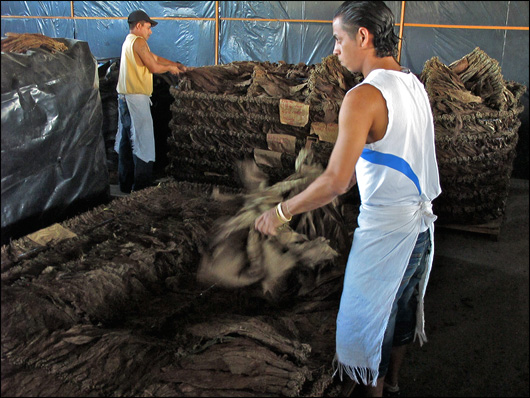 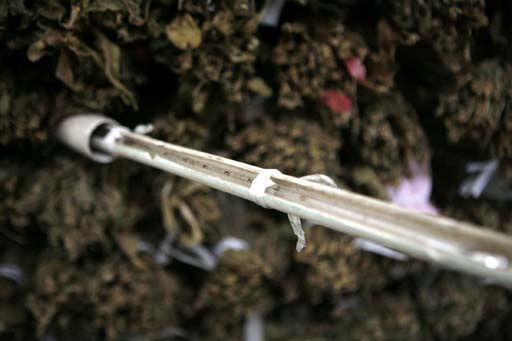 Cigar Makeup
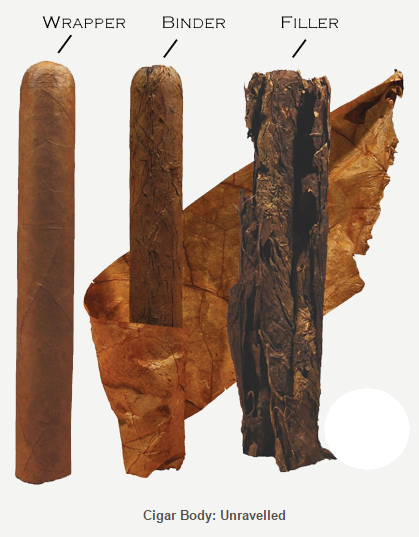 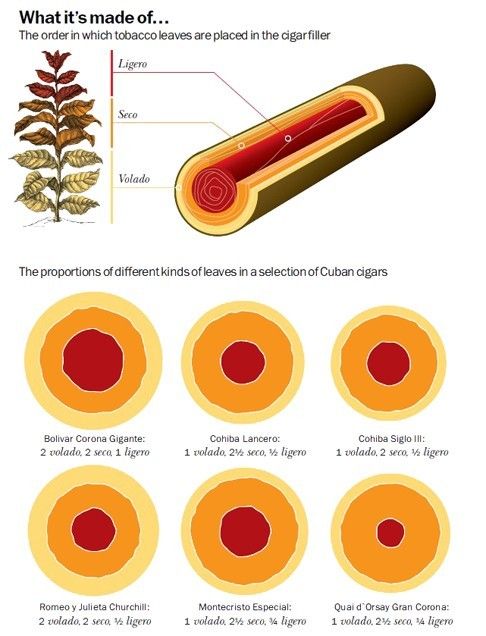 Cigar Makeup
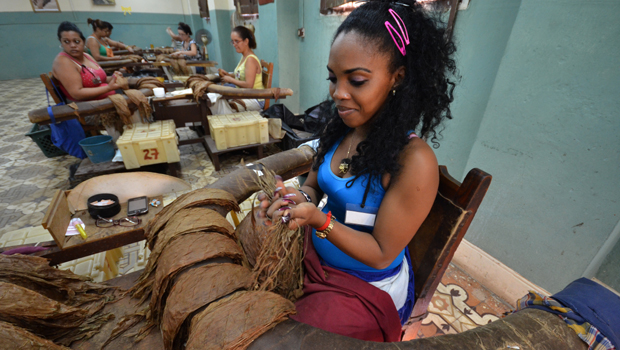 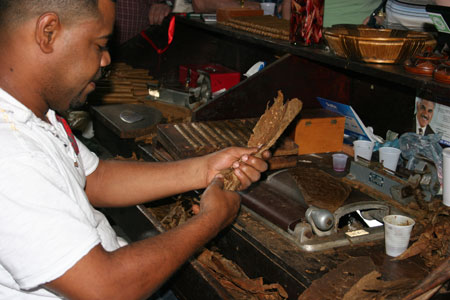 Cigar Makeup
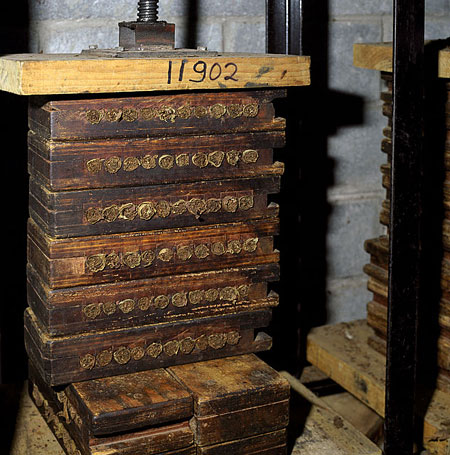 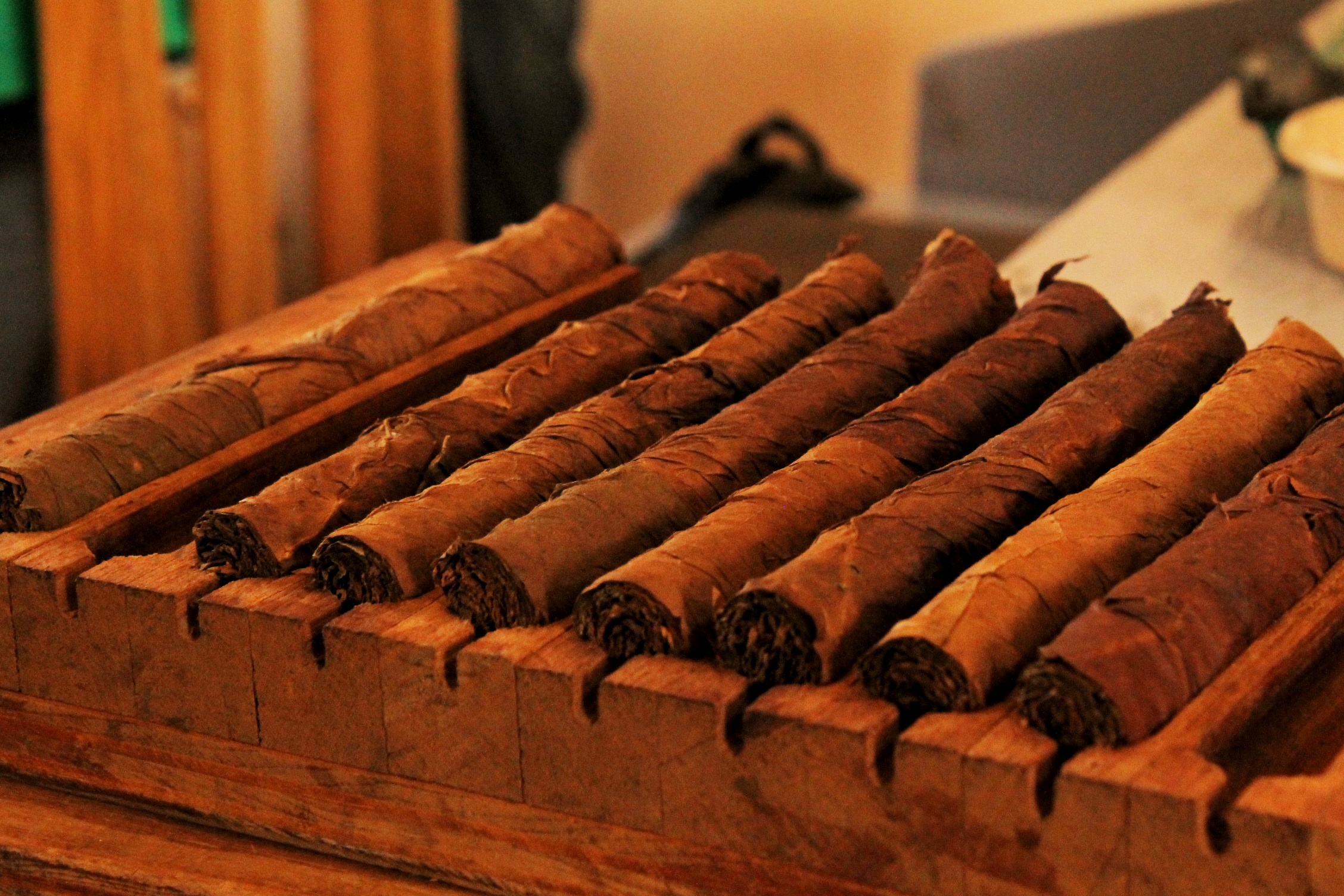 Cigar Makeup
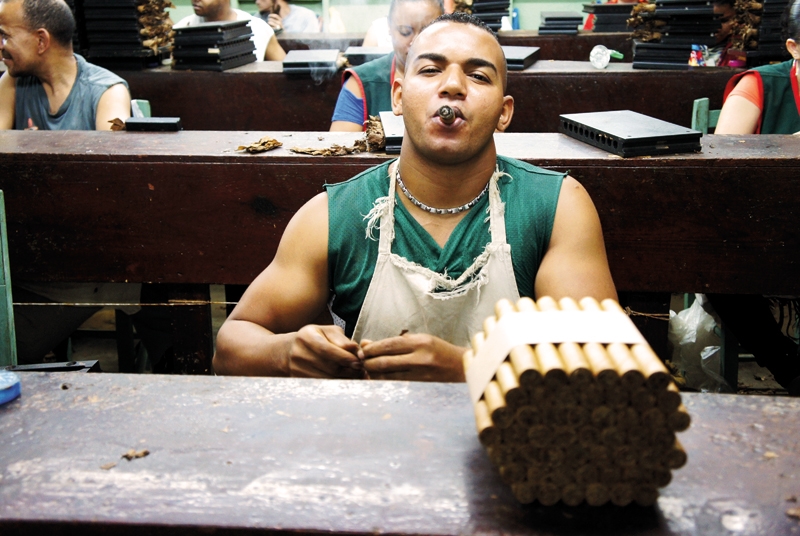 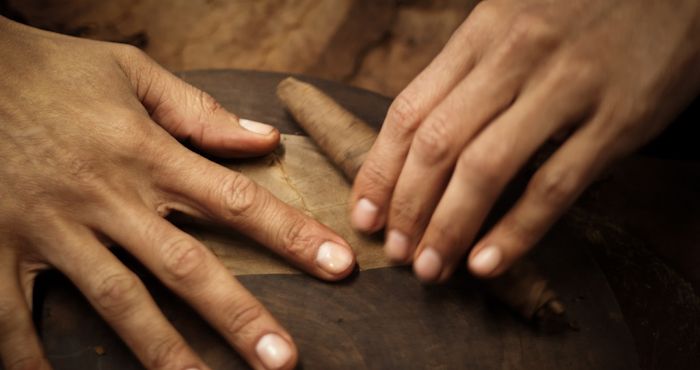 Wrapper Leave Color
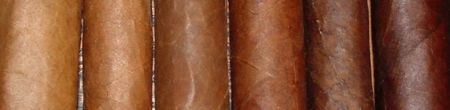 Double Claro
  Claro
  Naural
  Colorado Claro
  Colorado
  Colorado Maduro
  Maduro
  Oscuro
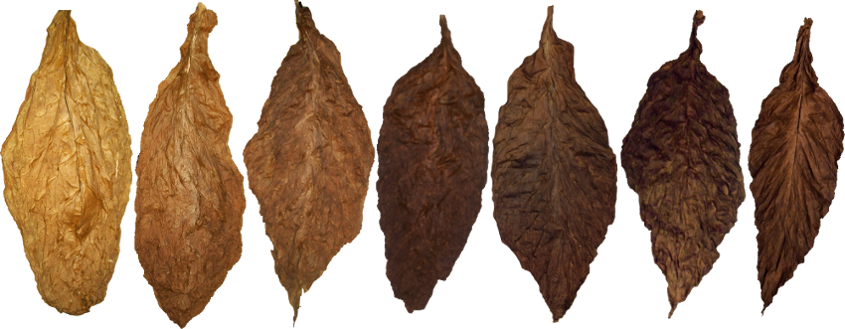 [Speaker Notes: Two most famous seed varietals in the history of cigars: Corojo and Criollo. Their descendants are in most premium cigars made today. While many hybrids have been created over the years [in and outside of Cuba], these two legendary seed strains make excellent specimens for serious study.]
Cigar Sizes & Shape
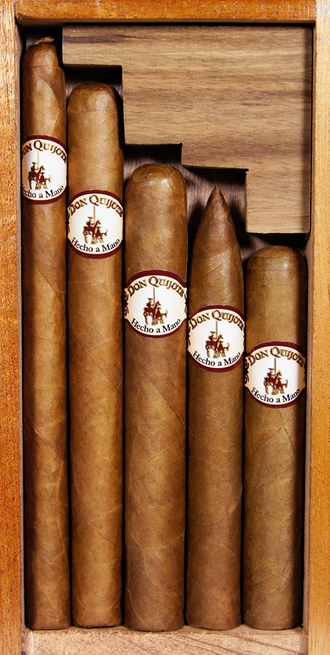 Robusto	5  x 50 
  Torpedo	5.75 x 50
  Toro		6 x 52
  Churchill	7 x 50
  Lancero	7.5 x 30
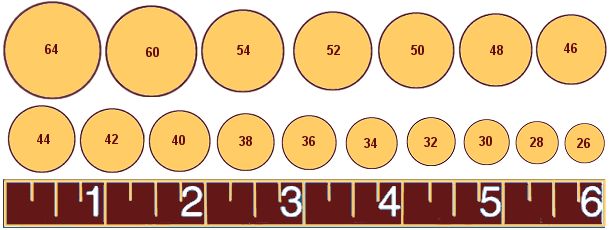 Etiquette
CHOOSING A CIGAR  
 DO’s
  Ask your Tobacconist for suggestions
  Ask for strong, medium or mild cigar
  Ask for spicy cigars (if that’s your thing)
  Take your time and try different cigars
DON’Ts
  Squeeze the cigar in the humidor
  Pick up the cigar and rub it on your nose to smell it
  Don’t get stuck on brand names, there lots of good cigars out there
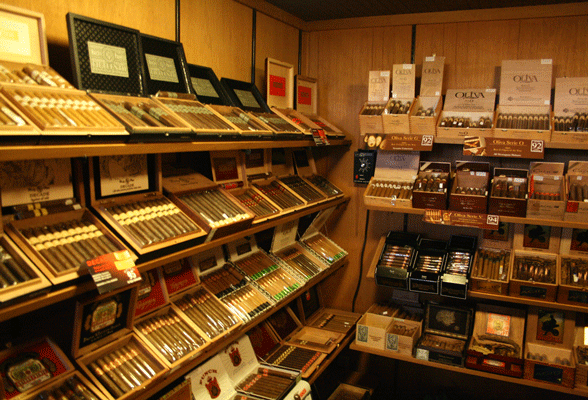 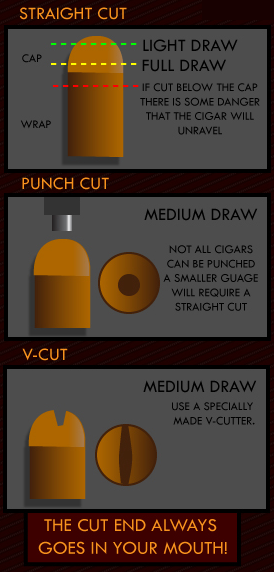 Etiquette
Cutting Your Cigar
DO’s
  Ask your tobacconist to cut it
  Ask you friend to cut it
 DON’Ts
  Cut below the 2nd Cap
  Bite the tip off
  Chew on your cigar
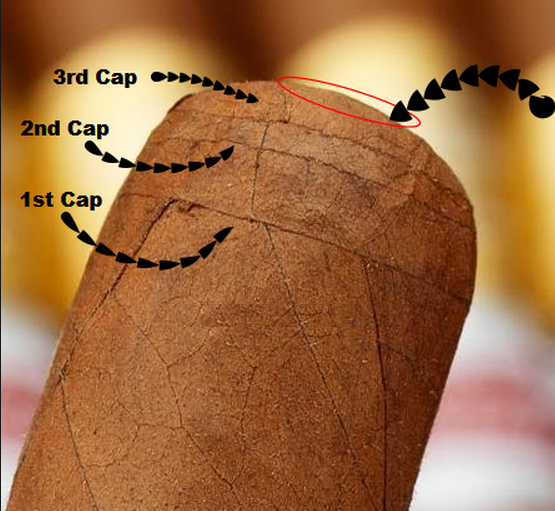 Etiquette
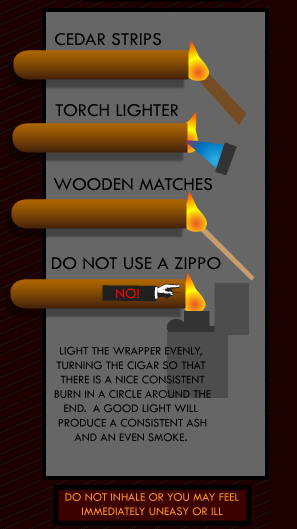 Lighting Your Cigar
DO’s
  Ask your tobacconist if they mind 
  Rotate to evenly light the end
  Hold the flame away from the cigar, and draw slowly 
DON’Ts
  INHALE
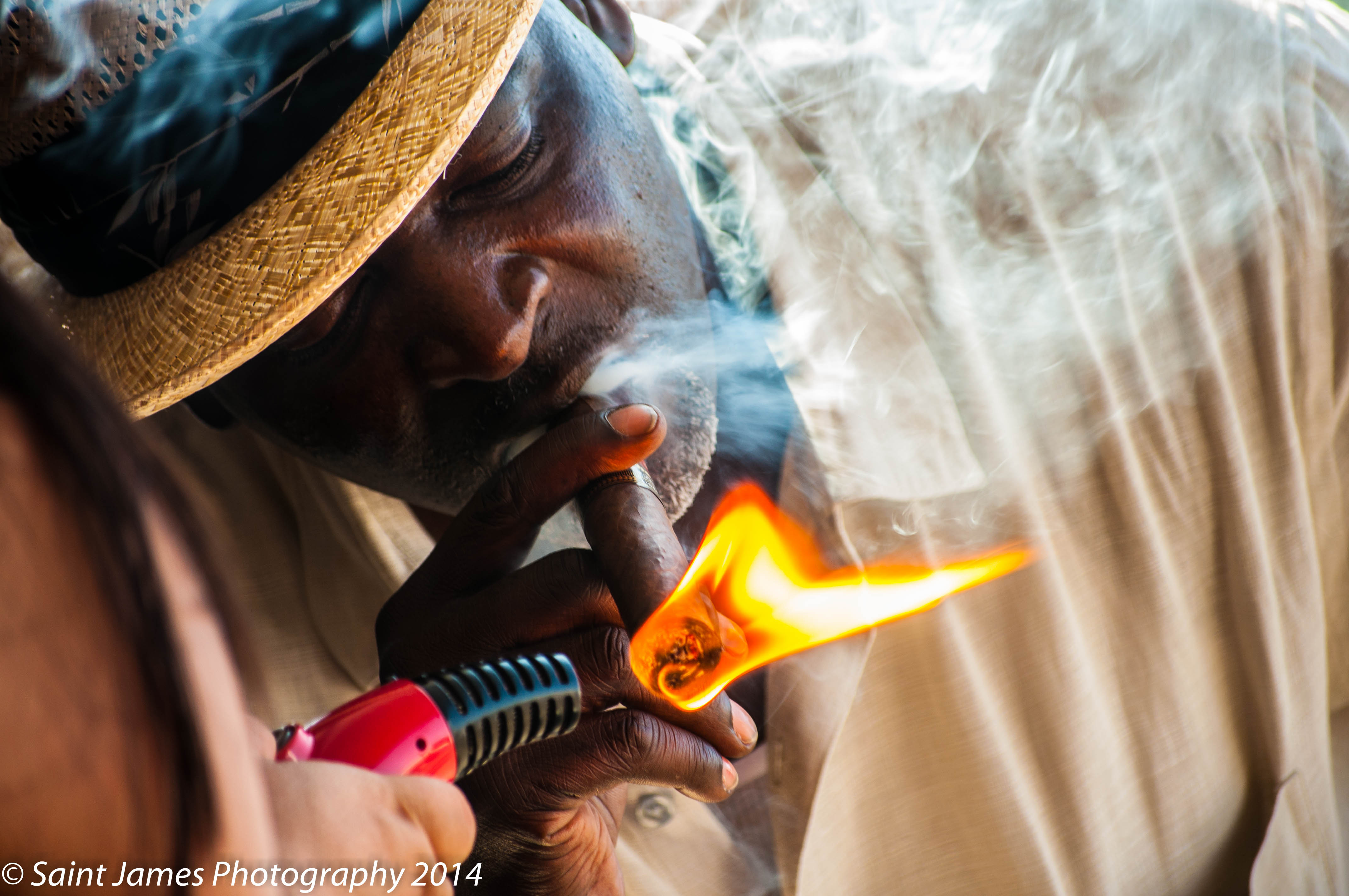 Etiquette
Smoking:  Cigars are meant to be savored and appreciated for the taste, the feel, and the aroma. Don't rush it.
Ask: Some people around you might not share your love for cigars, which is why it’s recommended that you ask a simple “May I?” to anyone nearby before torching up that cigar.
Relighting:  If you need to relight your cigar, first clear off all the ash by gently rubbing or tapping your cigar
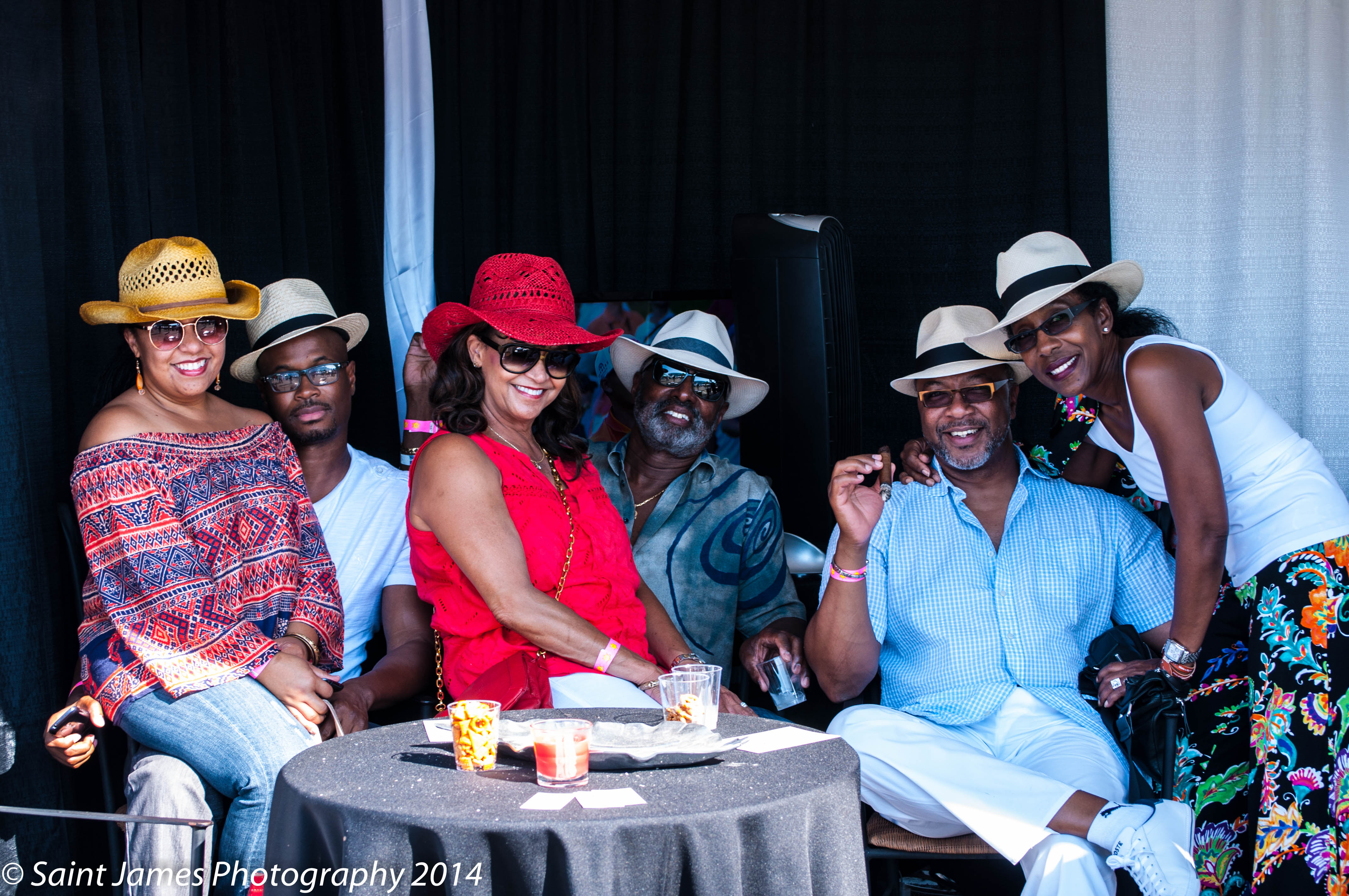 Etiquette
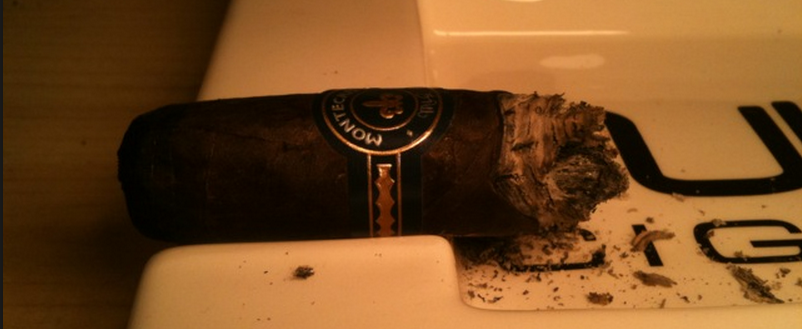 Ash: Most say to let the ash linger on the cigar until it falls of its own accord, and not to flick it into your ashtray (it’s not a cigarette).
Extinguishing: Let your cigar rest in an ashtray and it will extinguish itself. Do not mash it out, as you would with a cigarette.
Tight Draws:  Try using a poker if your not successful you tobacconist will replace your cigar.
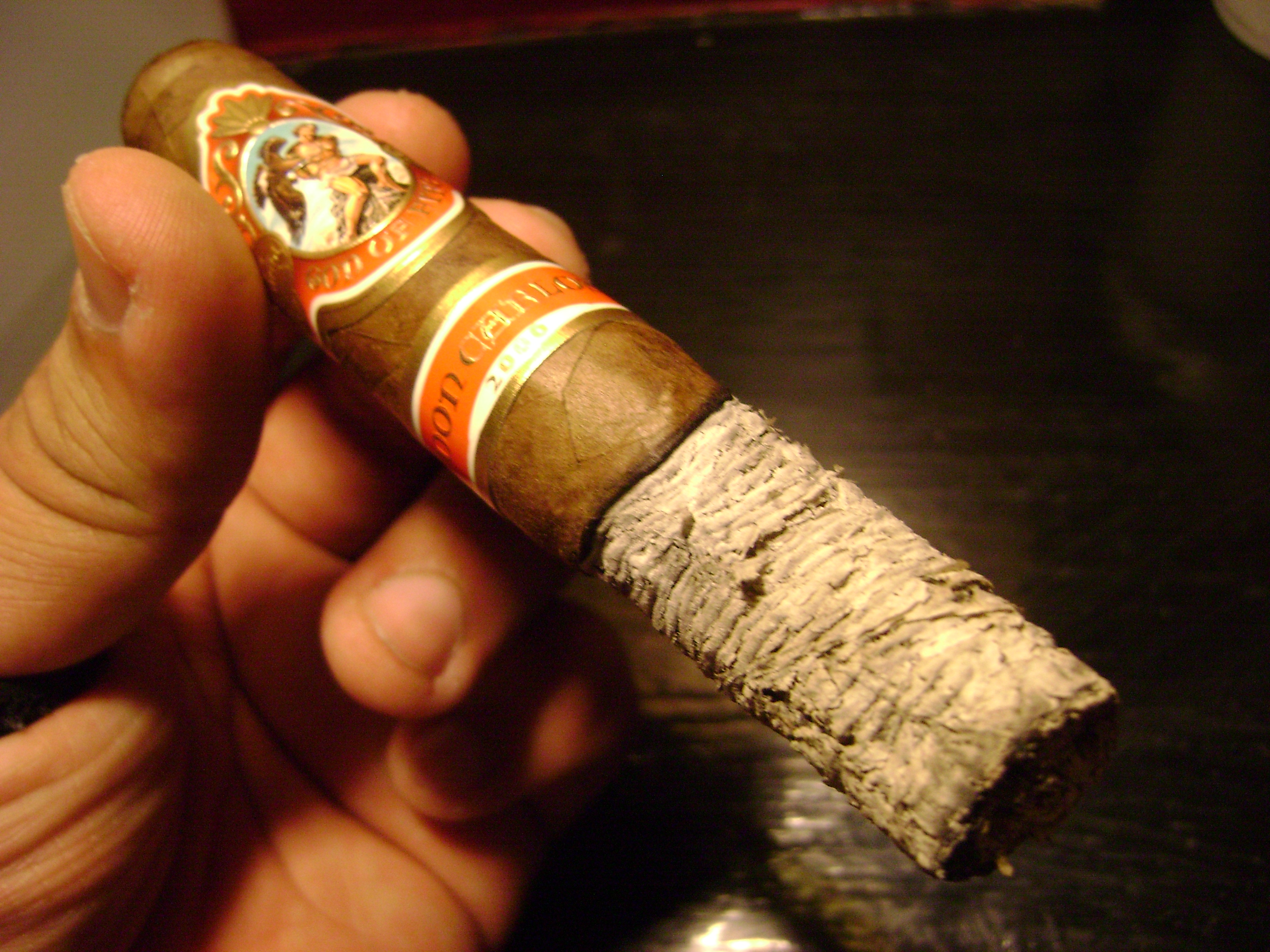 Thank you!
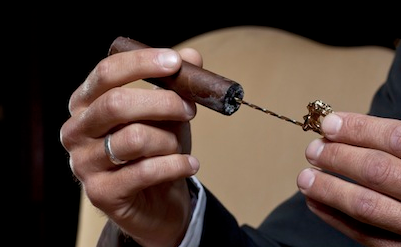 Thank you!
www.Cigarandrum.com
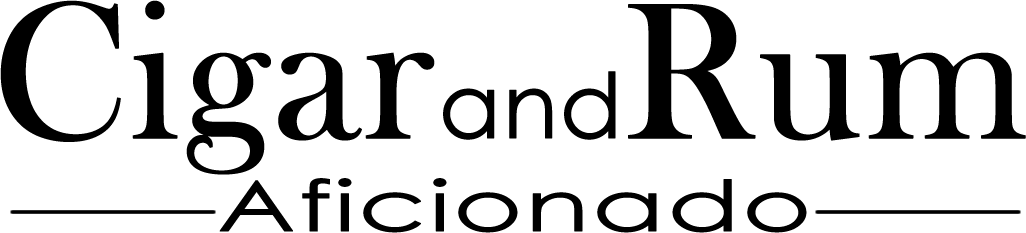